Minority, Race, and Ethnicity
“Color makes a difference.  Gender makes a difference. Ethnicity makes a difference. Acting as if they don’t will create more problems than it will solve.”

James Jones (1990)
Minority Groups

Minority --
a group in a lower position in society
may be larger in numbers than the dominant group (e.g., South Africa)
may be a minority in one society & dominant in another


Characteristics:
Distinct physical or cultural characteristic
Minority traits viewed as inferior
Common sense of identity/loyalty
Majority ascribes status
Dominated by majority
Race --
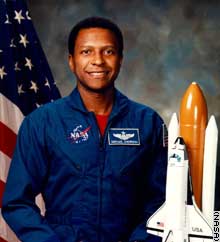 category of people who share certain combinations of inherited physical traits

Sociologists see race as more of a social category than a biological one

Racial Groups
outward characteristics that divide humans
How do we separate races? How do we know people are different?
A: e.g. race, head form, hair texture, etc.
Is there a such thing as a pure race? A: –no.
How do we assume someone is something that they are not?

Three main groups:
a. Negroid (Black)
b. Mongoloid (Brownish-yellow)
c. Caucasoid (White)
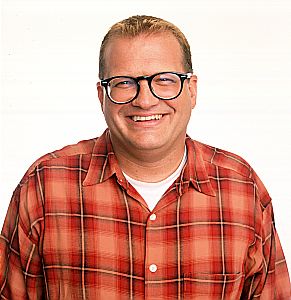 Inter-group Hostility

every nation has a mixture of peoples & culture
homogenous societies (where everyone is the same) are very rare
heterogeneous societies (a mixture of peoples, cultures, etc.) are the norm


Why are ethnic minorities seen as inferior?
Ethnocentrism
becomes “we” vs. “they”
a superior attitude develops
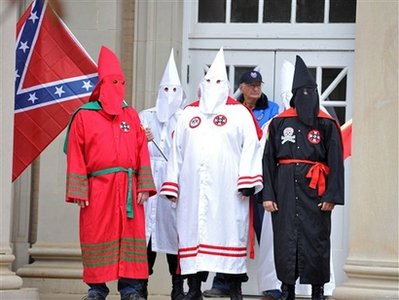 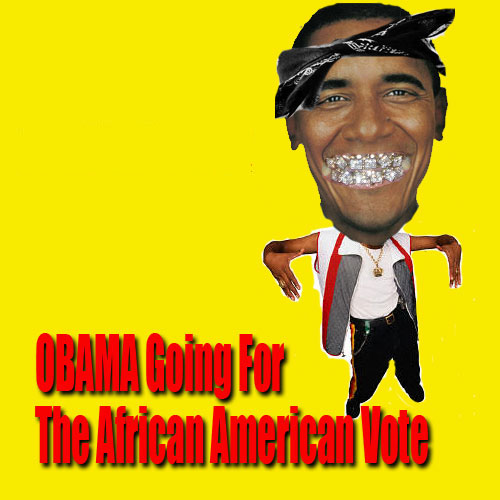 Ethnicity & Ethnocentrism
 ethnicity --
 the degree to which ethnic identity is held to be important by persons, groups, or societies
it reflects the extent of belongingness to a particular group
ethnic pride is in minority & dominant groups

Examples?  Personal Examples?
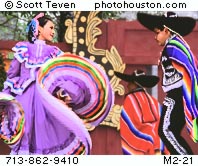 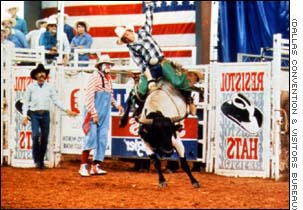